Notebooks for big data & compute
RDA Notebooks BoF
Helsinki, Oct 2019.
Gergely Sipos
EGI Foundation
These slides are available at
http://go.egi.eu/notebooks-rda
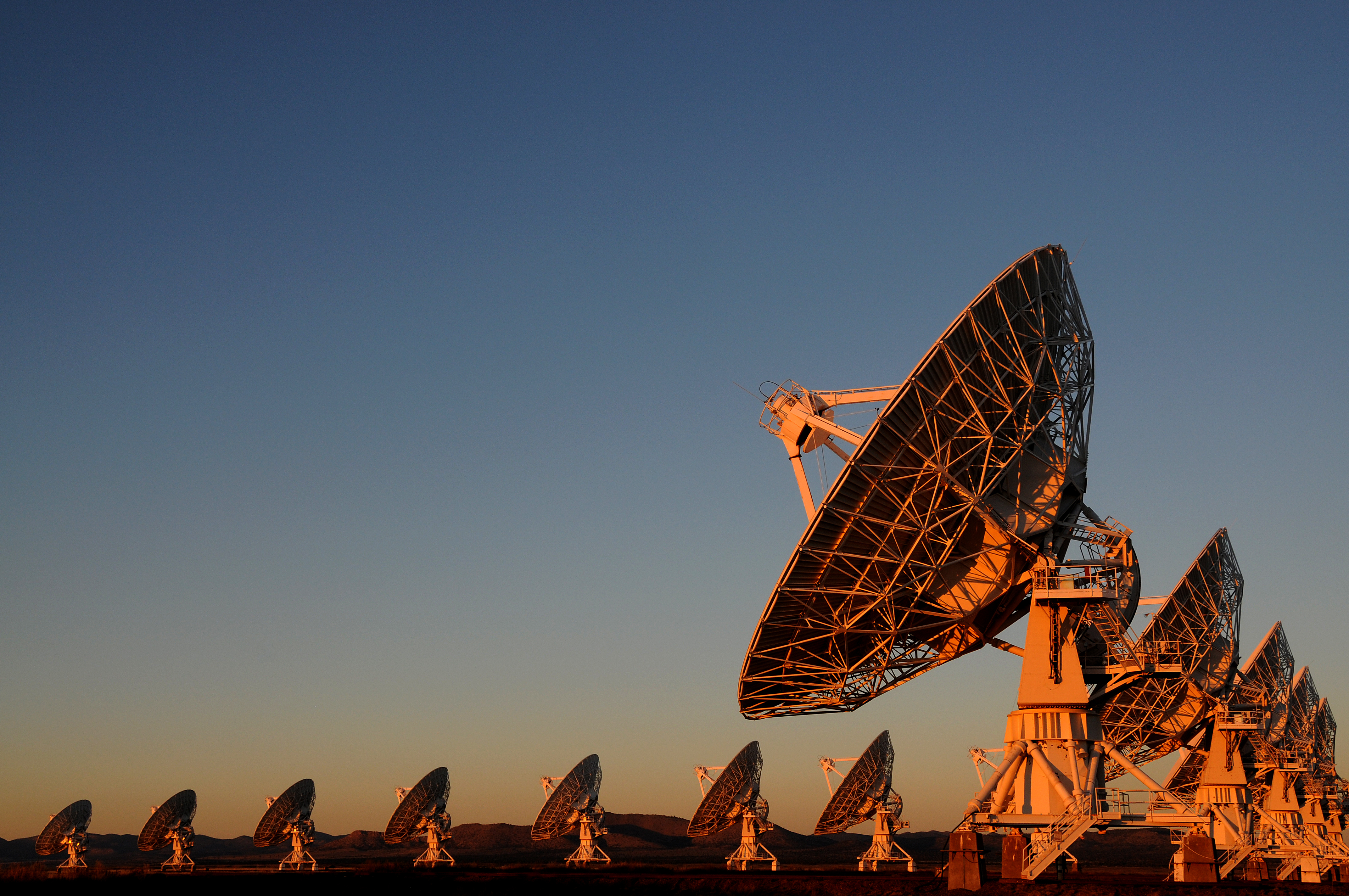 EGI is a federation of over 200 computing and data centres spread across Europe and the rest of the world
To deliver advanced computing services for research
Our initial questions with Notebooks  (2016)
How to provide Notebooks ‘as a service’ for international communities?
How to scale Notebooks to big compute applications?
How to handle big data I/O from Notebooks?
How to support reproducible analysis with notebooks?
EGI Notebooks
User guide
https://notebooks.egi.eu
Start from JupyterHub
Multi-user server to spawn single-users notebooks
Support community libraries and kernels
Host on the EGI Clouds   Scalable computing
Allocate CPUs from a single site
Setup Notebooks on multiple sites (or in cloud with bigger VMs)
Connect with DataHub   Scalable data access
Distributed file system for I/O
Present datasets as local directories in Jupyter
Assign DOIs (Alpha)
DOI for the Notebook
DOI for the data used by the Notebook
Setup Binder (Alpha)
One-click replay of a Notebooks and data
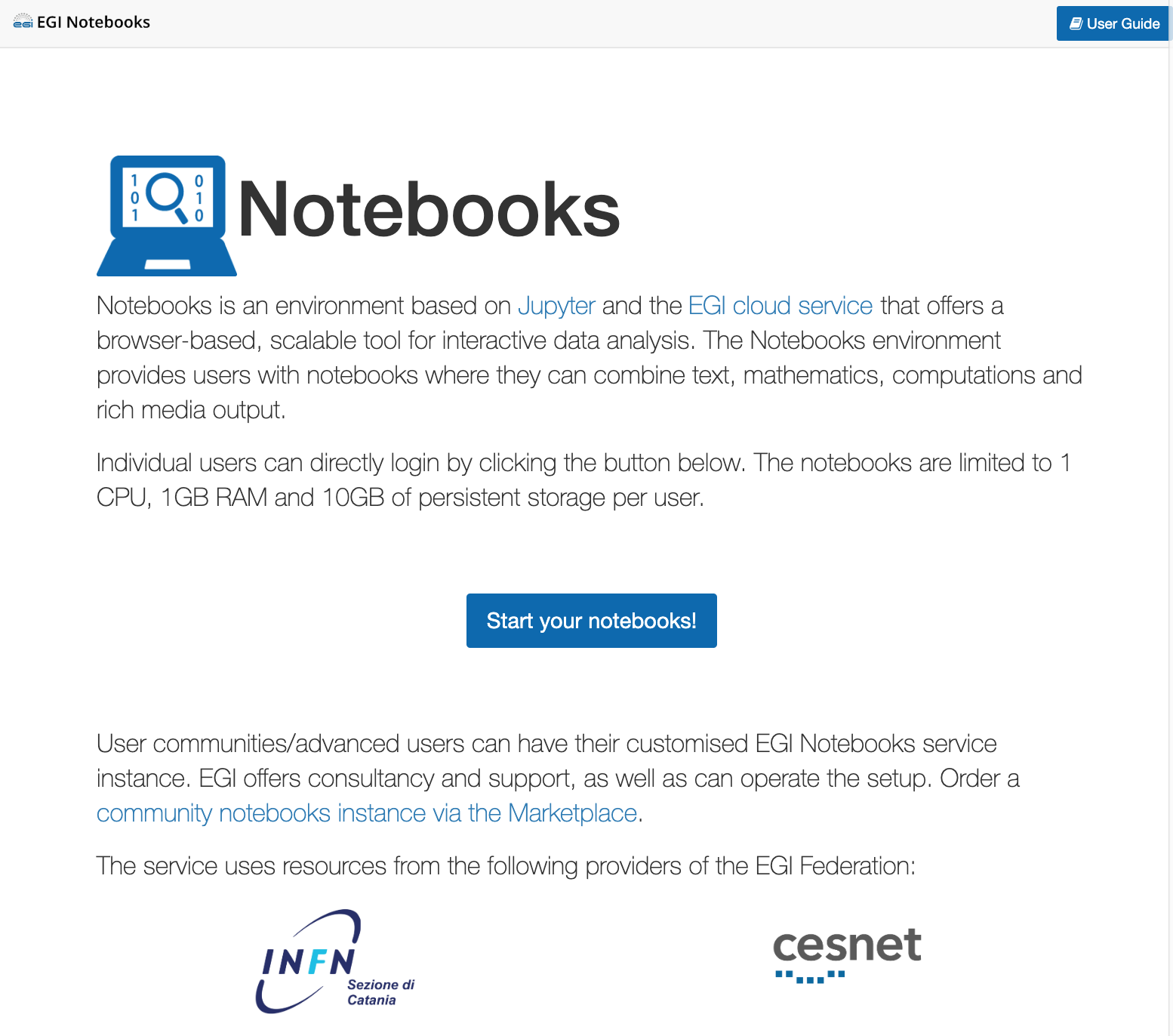 Login
 Reproducibility
Screencapture video: 
http://go.egi.eu/notebooksvideo
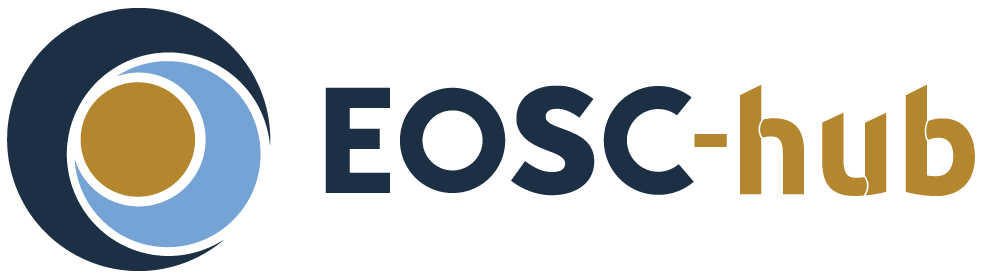 Reproducible big data analysis withNotebooks
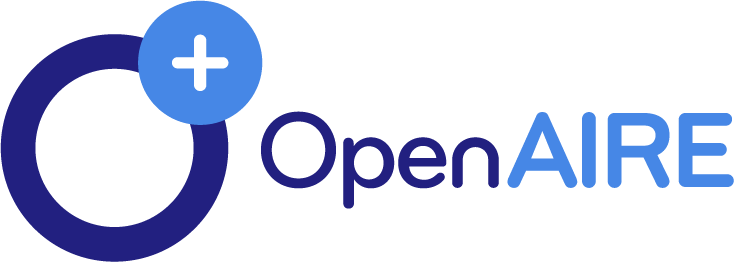 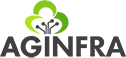 EGI Notebooks
EGI Binder
DataHub
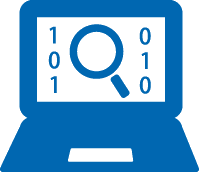 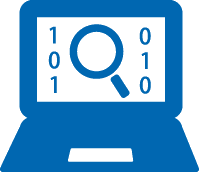 1. Setup and perform data analysis and visualisation; Download notebook
Data PID minting
6. Reproduce big data analysis
GitHub
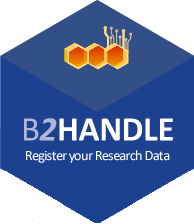 Your repository
2. Publish notebook and Generate DOI
5. Resolve DOI to Notebook and Data
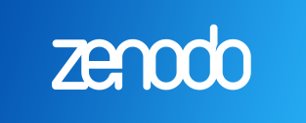 Fellow researchers
3. Cite DOI 
(e.g. in publication)
4. Discover DOI
Journal paper
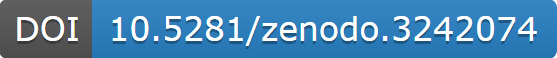 Next set of questions
Scalable batch computing from Notebooks?

Reproducibility across different JupyterHub installations?

Other communities’ good practices & working configurations?
Thank you!
Experience it at https://notebooks.egi.eu

Next ‘reproducible analytics’ tutorial:
Big Data 2019 Conference, Vaxjö, SE
December 4-6, 2019